Aline GRAPHISTE
Infographiste créatif et expérimenté – 15 ans d’expérience
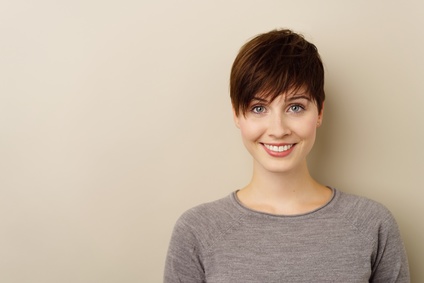 Compétences clés
Photoshop
WordPress
Jomla
Illustrator
Corel Draw
Infographiste créatif et expérimenté avec 15 ans d'expérience dans la conception et la réalisation de projets visuels variés. Passionné par la communication visuelle et doté d'un excellent sens du design, j'ai développé une expertise en création de logos, affiches, publicités, packaging et supports numériques. J'ai une solide maîtrise des logiciels de création graphique, tels qu'Adobe Creative Suite, et je suis capable de mener à bien des projets en respectant les délais et les exigences des clients.
12 rue de la Réussite 75012 Paris
01 02 03 04 0506 01 02 03 04
monemail@mail.comwww.portfolio.com
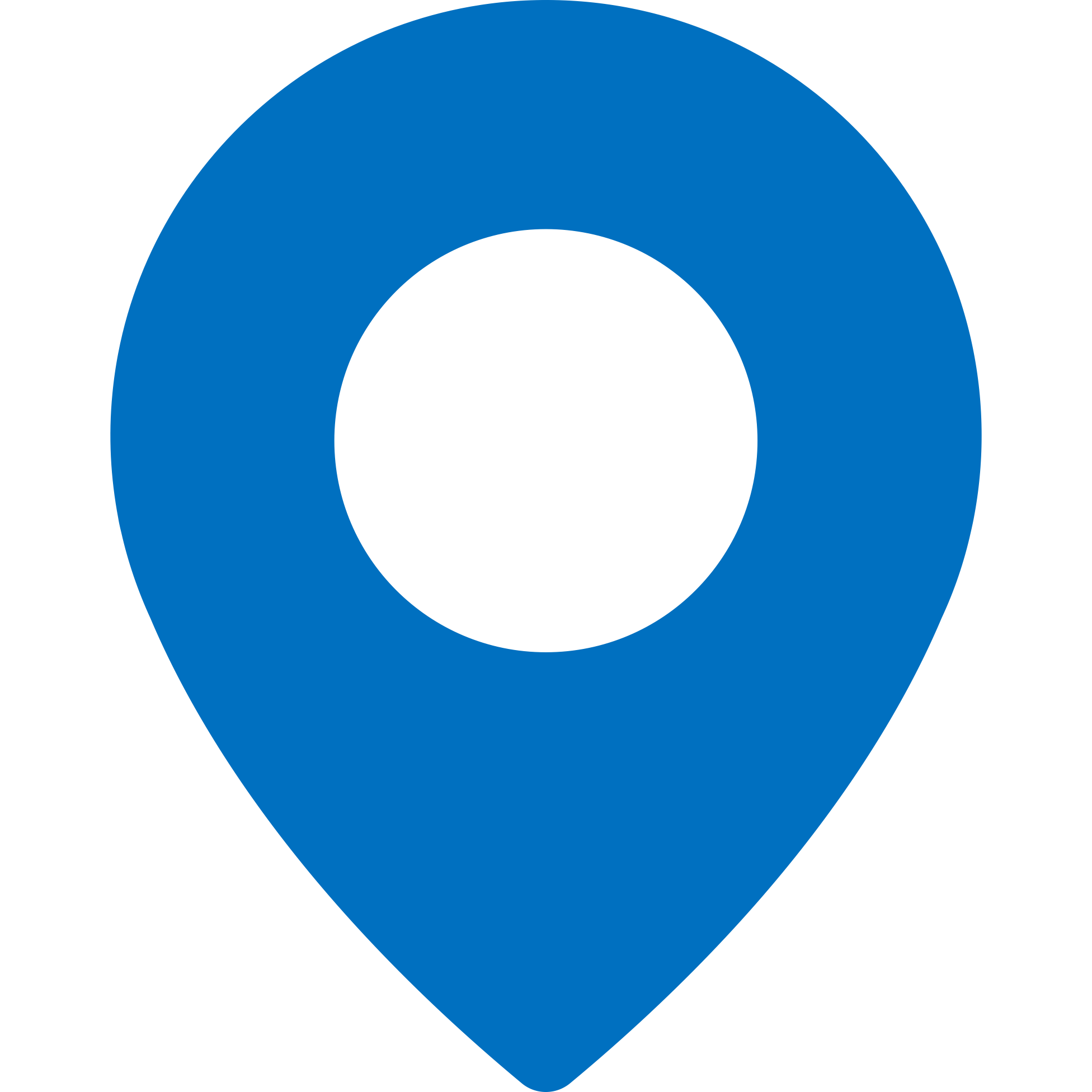 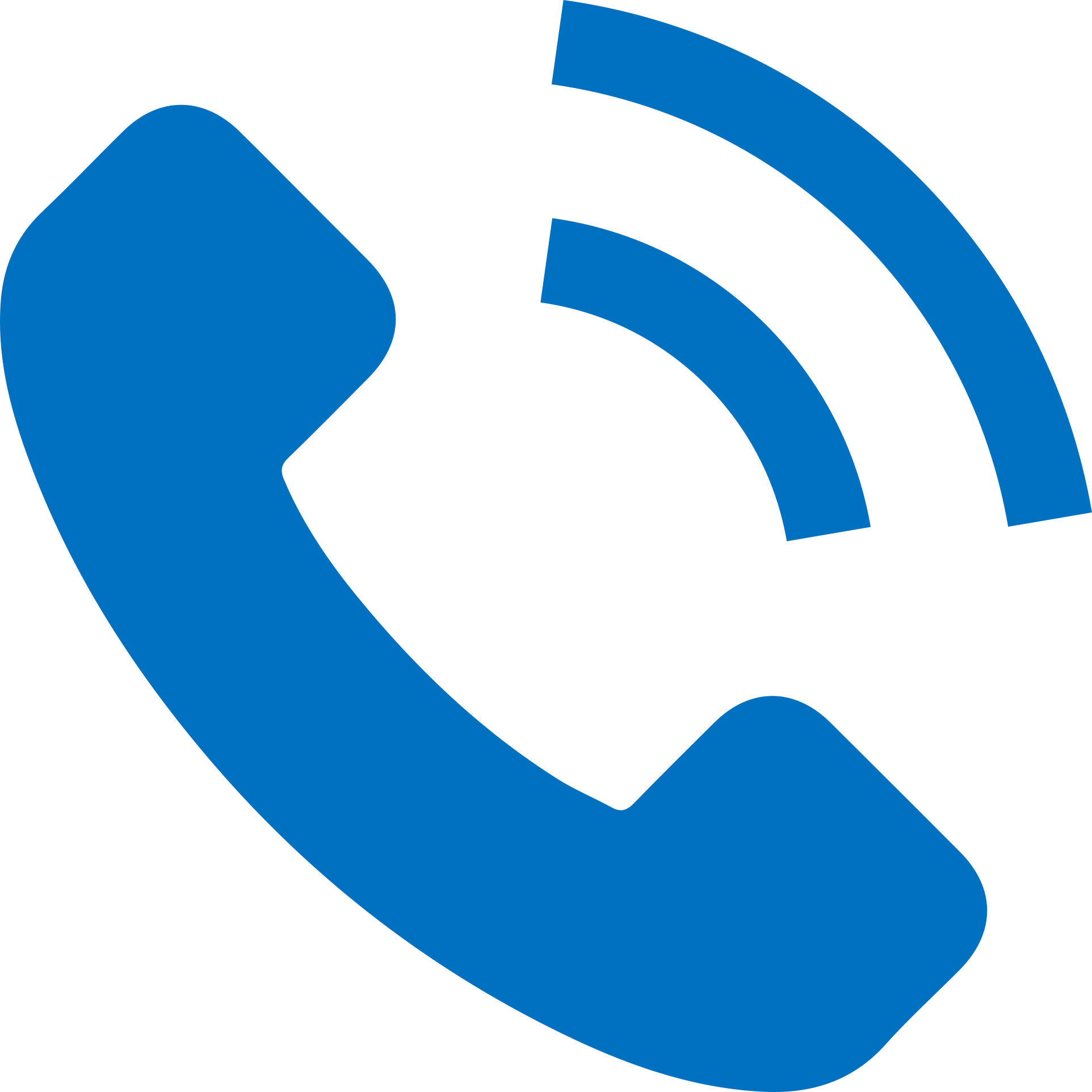 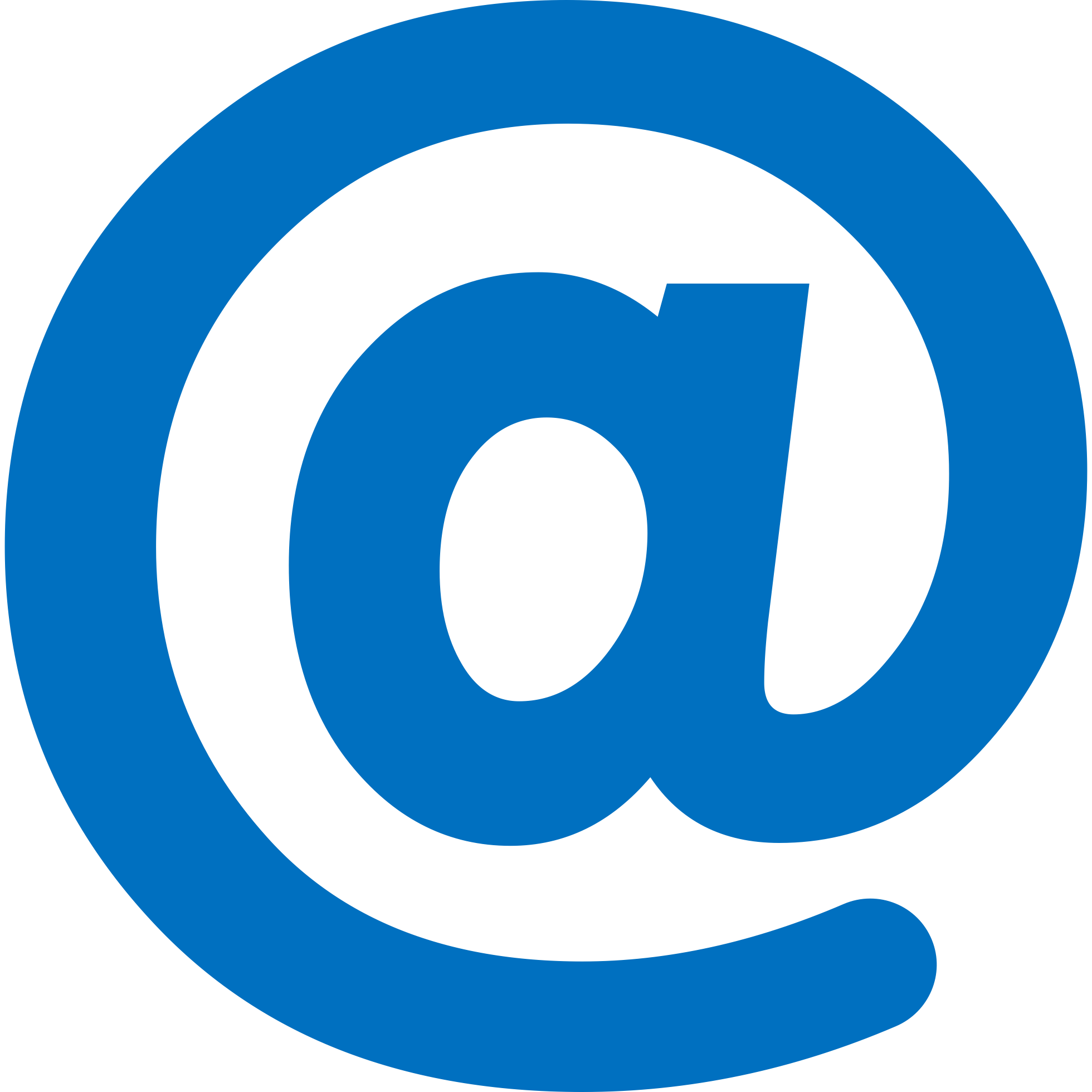 Expérience Pro.
Formation
Infographiste senior - CONDENAST, [Paris] 
Janvier 2015 - présent
Diplôme en design graphique - Ecole des Arts Graphiques de Lille - 2010
Diriger une équipe de 5 infographistes, en supervisant leur travail et en assurant la qualité des projets livrés.
Concevoir et développer des campagnes publicitaires pour des clients de divers secteurs, en coordonnant avec les équipes marketing et les chefs de projet.
Créer des supports de communication imprimés et numériques, tels que des brochures, des dépliants, des affiches, des bannières et des publicités pour les réseaux sociaux.
Assurer la conformité des projets avec les directives de la marque et les exigences des clients.
Participer à des réunions avec les clients pour discuter de leurs besoins et présenter des propositions de design.
Habilités & Qualités
Maîtrise des logiciels de conception graphique (Adobe Photoshop, Illustrator, InDesign)
Connaissance des principes de design, de la typographie et de la mise en page
Capacité à gérer plusieurs projets simultanément et à respecter les délais
Excellentes compétences en communication et en présentation
Expérience en direction d'équipe et en gestion de projets
Connaissance des tendances actuelles du design et de la publicité
Capacité à travailler en équipe et à collaborer avec différents départements
Infographiste - FEMME ACTUELLE, [Paris] 
Janvier 2010 – Janvier 2015
Réaliser des projets de conception graphique en utilisant Adobe Creative Suite (Photoshop, Illustrator, InDesign).
Collaborer avec les équipes de marketing pour développer des campagnes publicitaires et des supports promotionnels.
Gérer les projets de la phase de conception à la production finale, en assurant le respect des délais et des exigences des clients.
Concevoir des logos, des identités visuelles et des supports de communication pour des clients locaux et internationaux.
Langues
Anglais : Niveau A1
Espagnol : Niveau C3
Cher(e) Candidat(e)

Merci d'avoir téléchargé ce modèle sur notre site. Nous espérons qu'il vous aidera à mettre en valeur votre CV.

---------------------------------------------------------------------------------------

Besoin de conseils pour rédiger votre CV ou vous préparer pour l’entretien d’embauche ? Consultez nos articles :

- Le titre du CV : guide pratique + 30 exemples
- Comment mettre en valeur son expérience professionnelle ?
- Rédiger une accroche de CV percutante + 9 exemples
- Les 7 points clés d'un CV réussi
- Personnalisez votre CV avec des icônes gratuites
- Bien préparer son entretien 

Nous proposons également plusieurs centaines d'exemples de lettres de motivation classées par métier et des modèles pour les mettre en forme.

- 1200 exemples de lettres de motivation 
- Les modèles de courrier
- Tous nos conseils pour rédiger une lettre efficace 


Nous vous souhaitons bonne chance dans vos recherches et vos entretiens  


Enfin, rappelez-vous qu'une bonne candidature est une candidature personnalisée ! Prenez donc le temps de la rédiger avec soin car elle décrit votre parcours professionnel et votre personnalité. 








----------------
Copyright : Les contenus diffusés sur notre site (modèles de CV, modèles de lettre, articles ...) sont la propriété de creeruncv.com. Leur utilisation est limitée à un usage strictement personnel. Il est interdit de les diffuser ou redistribuer sans notre accord. Contenus déposés dans 180 pays devant huissier. Reproduction strictement interdite, même partielle. Limité à un usage strictement personnel. Disclaimer : Les modèles disponibles sur notre site fournis "en l'état" et sans garantie.

Créeruncv.com est un site gratuit.